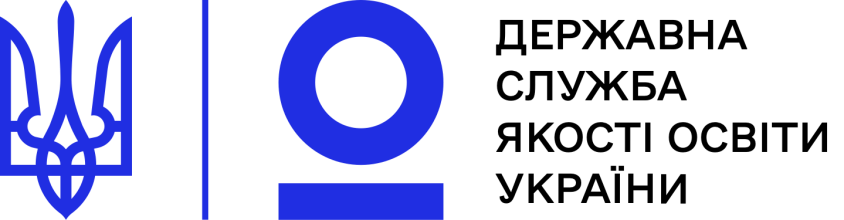 ДІЯЛЬНІСТЬ ДЕРЖАВНОЇ СЛУЖБИ ЯКОСТІ ОСВІТИ УКРАЇНИ ЩОДО ЗАБЕЗПЕЧЕННЯ ЯКІСНОЇ ОСВІТИ ДЛЯ ДІТЕЙ З ОСОБЛИВИМИ ОСВІТНІМИ ПОТРЕБАМИ
Валентина Бобир,
начальник відділу початкової освіти управління роботи із закладами загальної середньої освіти департаменту
 інституційного аудиту 
Державної служби якості освіти України
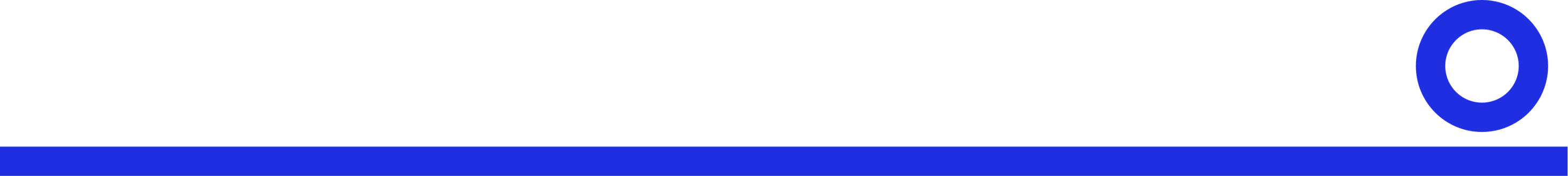 Квітень 2021 року
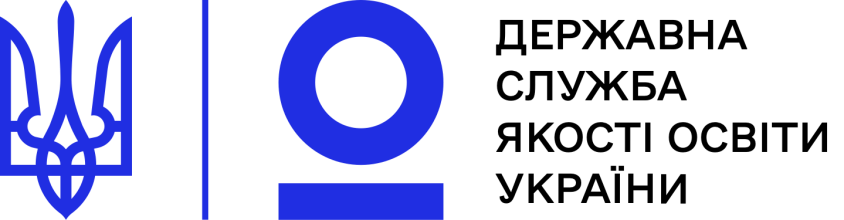 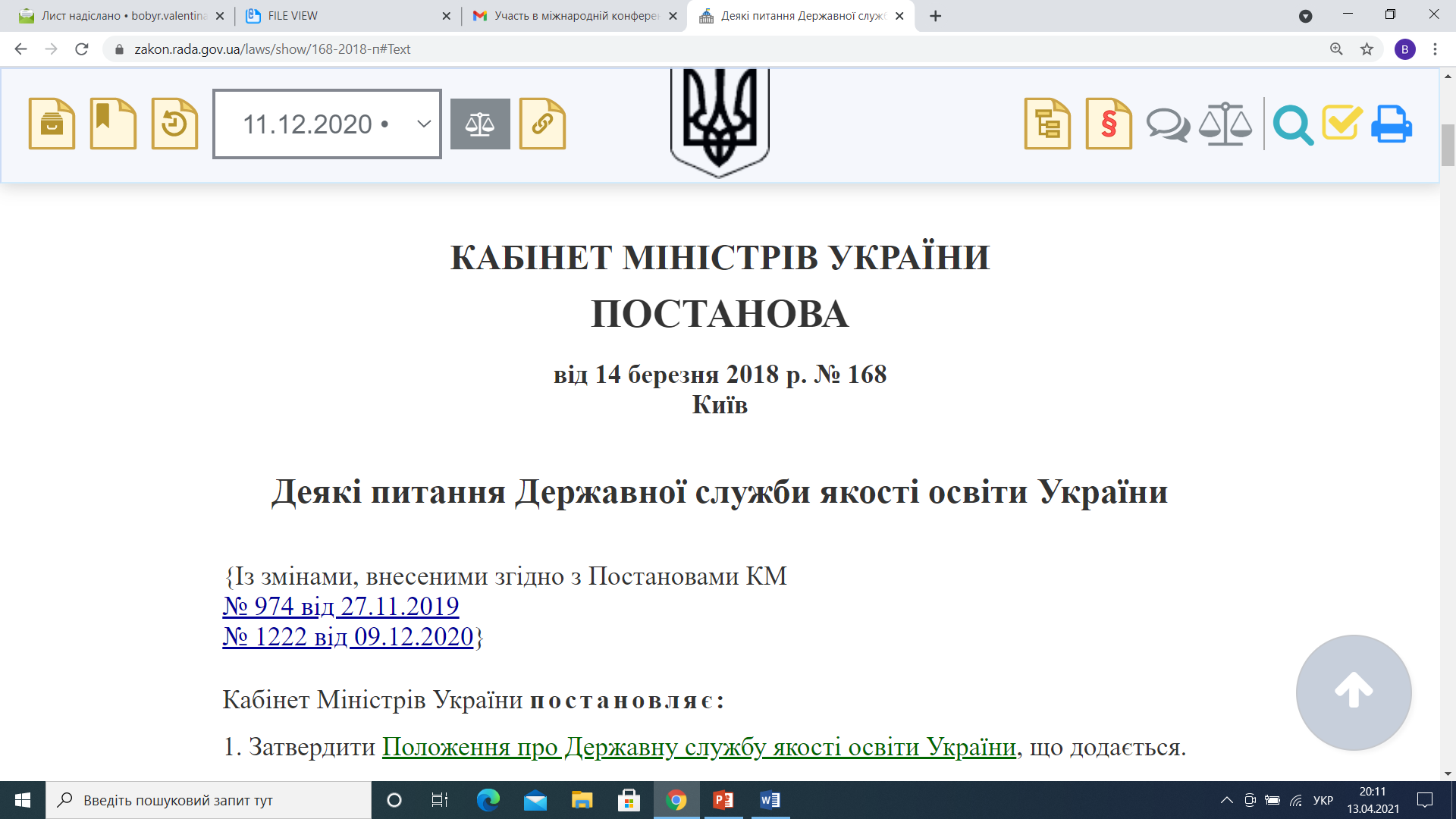 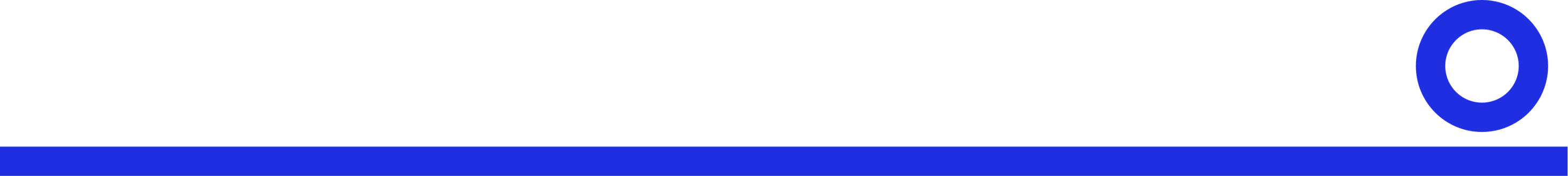 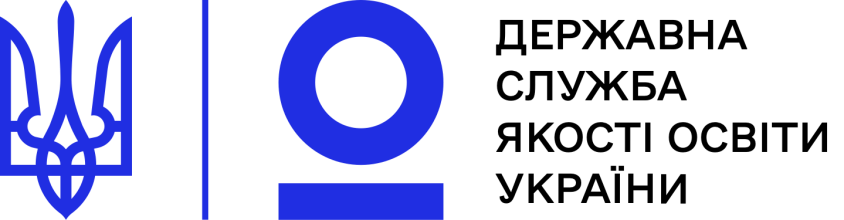 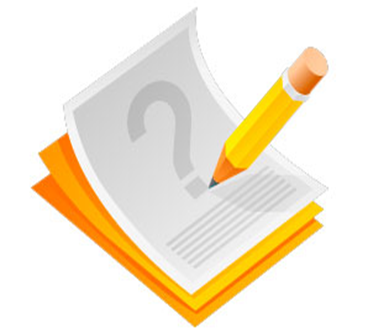 Завдання Служби:
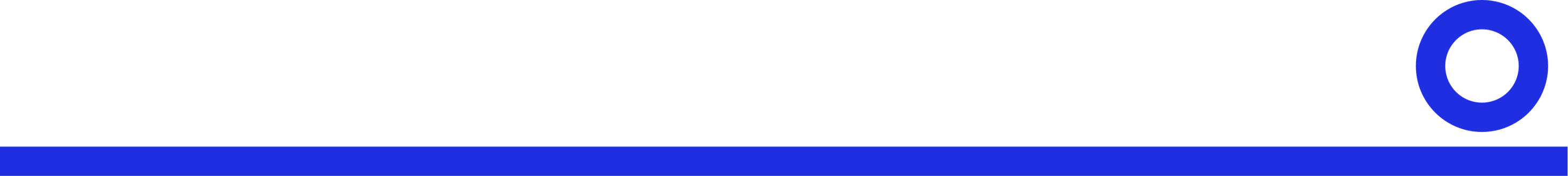 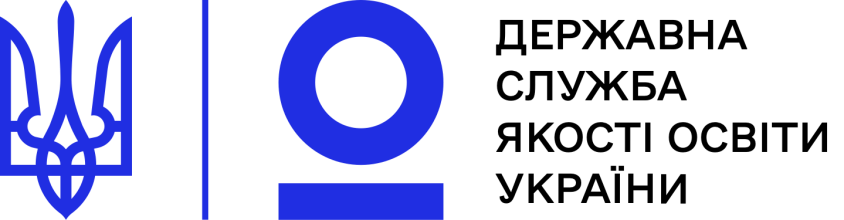 КЛЮЧОВІ ПОНЯТТЯ
ІНКЛЮЗИВНЕ НАВЧАННЯ - система освітніх послуг, гарантованих державою, що базується на принципах недискримінації, врахування багатоманітності людини, ефективного залучення та включення до освітнього процесу всіх його учасників

(абзац  вісімнадцятий частини першої статі 1 Закону України «Про освіту»)
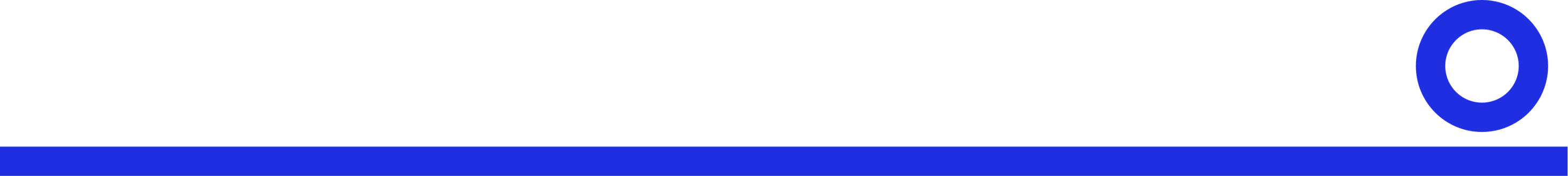 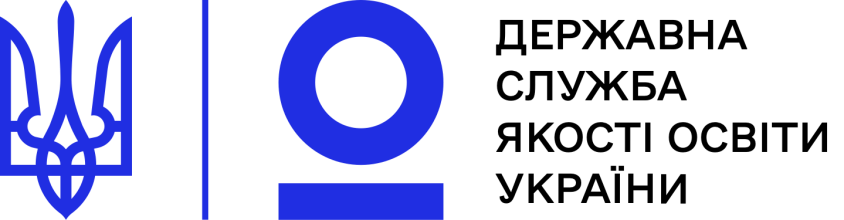 Інформація до роздумів
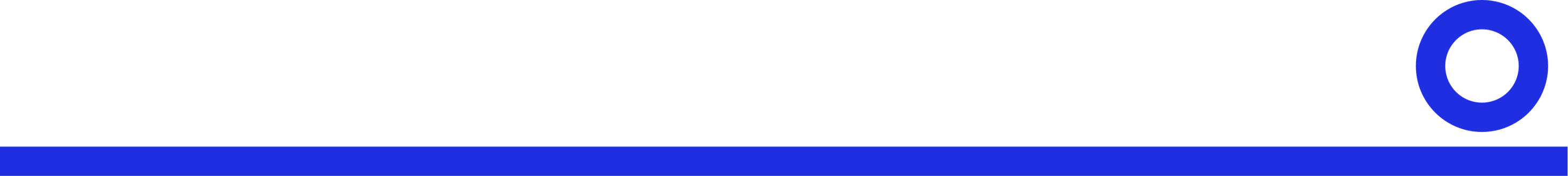 Статистичні дані взяті з проєкту Національної стратегії розвитку інклюзивної освіти на 2020 – 2030 роки
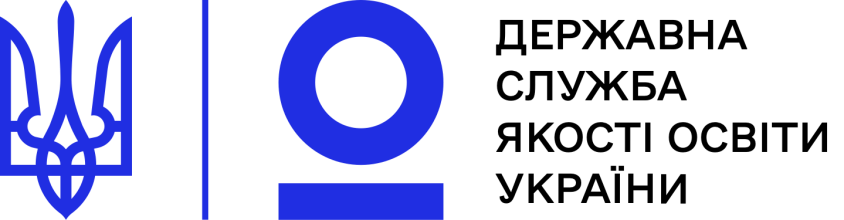 Інформація до роздумів
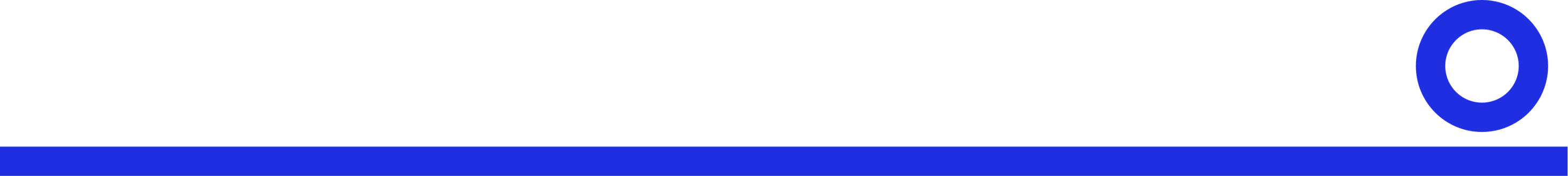 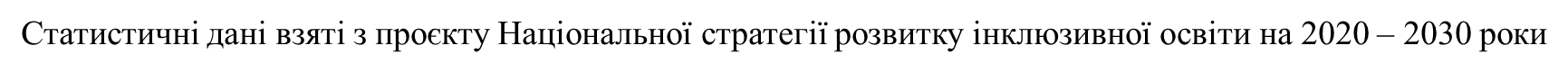 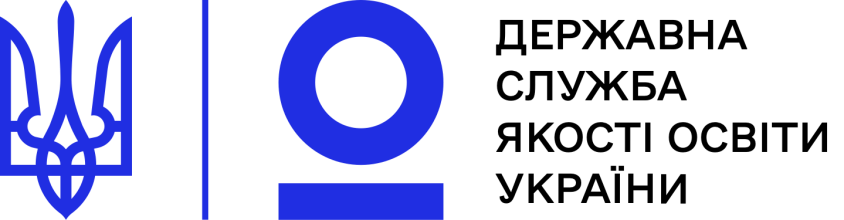 Інформація до роздумів
2,6% учнів з особливими освітніми потребами, які навчаються в спеціальних школах, спеціальних або інклюзивних класах

35% закладів освіти від загальної кількості організувало інклюзивне навчання

На 6,6% зменшилася кількість учнів, які навчалися на індивідуальній формі навчання
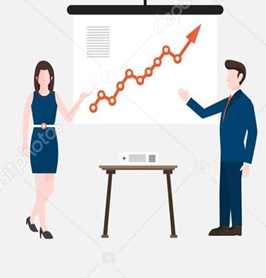 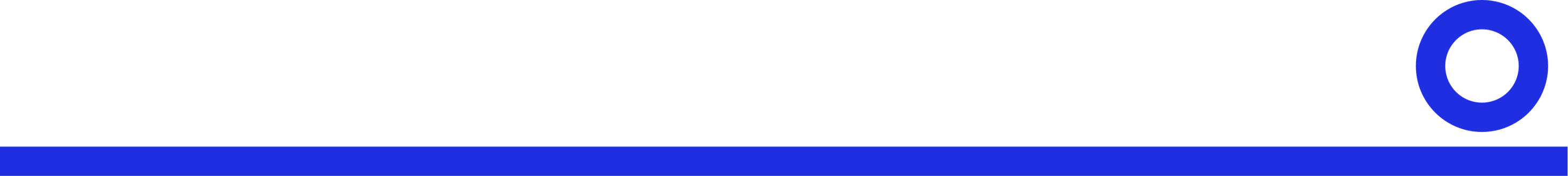 Статистичні дані взяті з проєкту Національної стратегії розвитку інклюзивної освіти на 2020 – 2030 роки
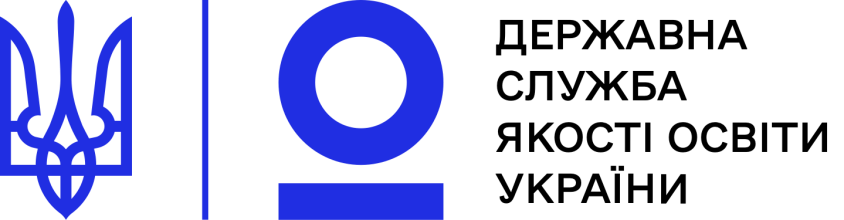 РЕЗУЛЬТАТИ РОЗГЛЯДУ ЗВЕРНЕНЬ ГРОМАДЯН
Дотримано права заявників: 
- зарахування та організація класів з інклюзивним навчанням;
- відкриття інклюзивних груп подовженого дня;
- отримання корекційних послуги під час навчання; 
- відкриття інклюзивних груп в закладах дошкільної освіти;

- створення належних умов для навчання та перебування дитини з ООП в закладі освіти;

- навчання за індивідуальною освітньою траєкторією  рахування особливих освітніх потреб дитини);

- належні умови праці/оплата праці
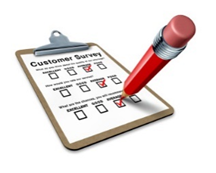 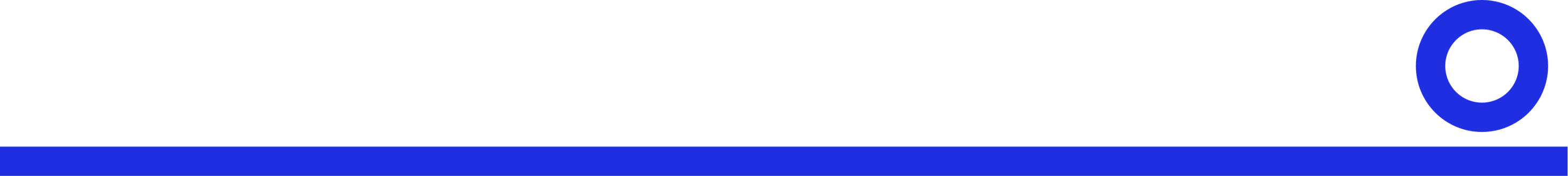 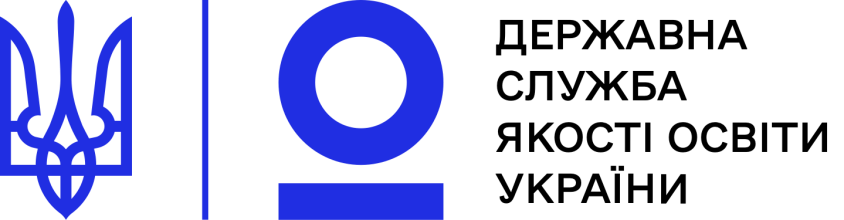 Результати проведених інституційних аудитів (2020 – 2021 роки)
Проведено більше 100 інституційних аудити 

У 45 закладах загальної середньої освіти виявлено 81 порушення вимог законодавства щодо прав учнів з ООП на якісну освіту
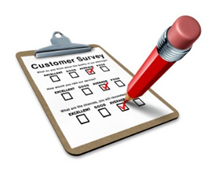 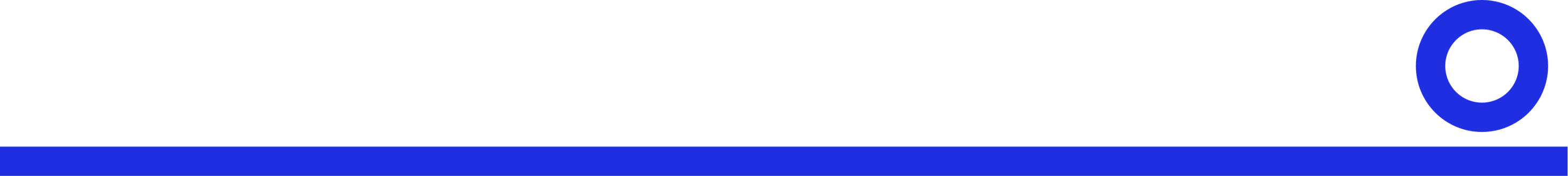 Організація інклюзивного навчання
(за результатами інституційних аудитів)
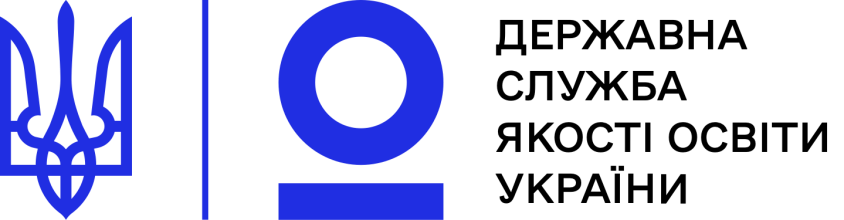 Функціонування інклюзивних класів
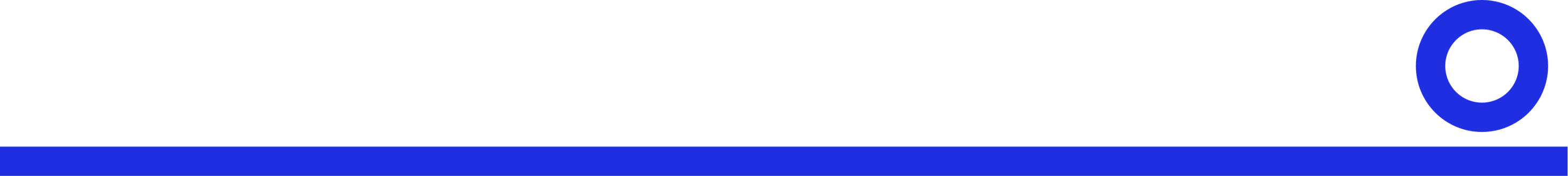 Індивідуальна освітня територія
(за результатами інституційних аудитів)
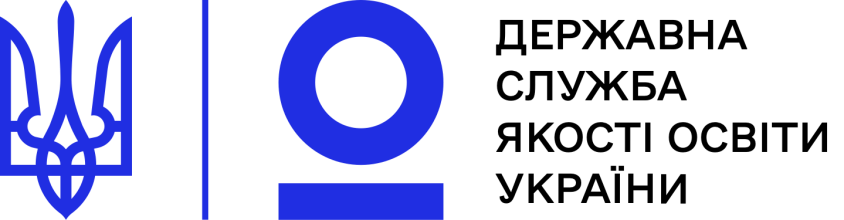 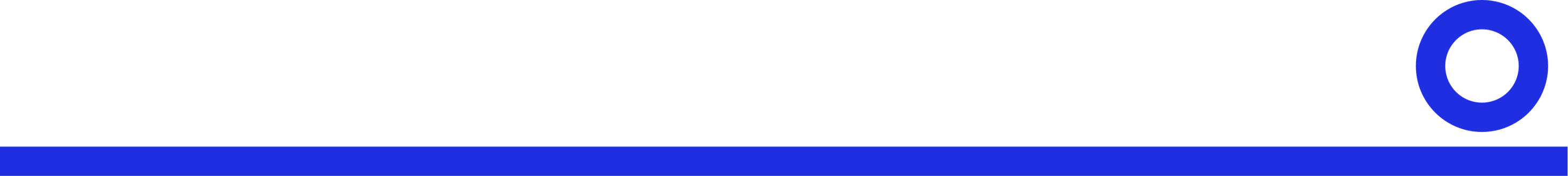 Ресурсне забезпечення інклюзії
(за результатами інституційних аудитів)
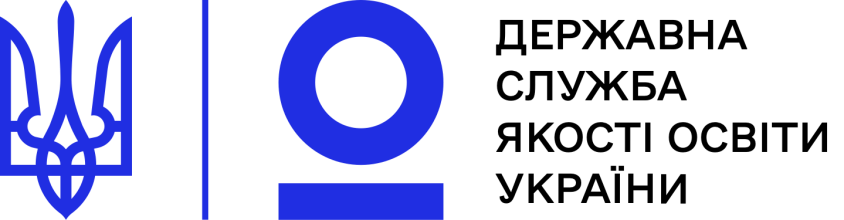 Людські ресурси
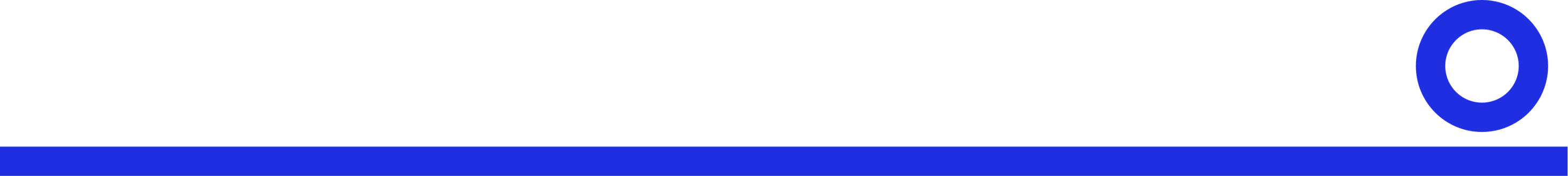 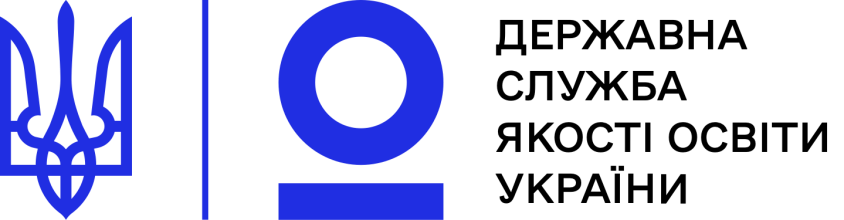 РЕЗУЛЬТАТИ ПРОВЕДЕНИХ ІНСТИТУЦІЙНИХ АУДИТІВ
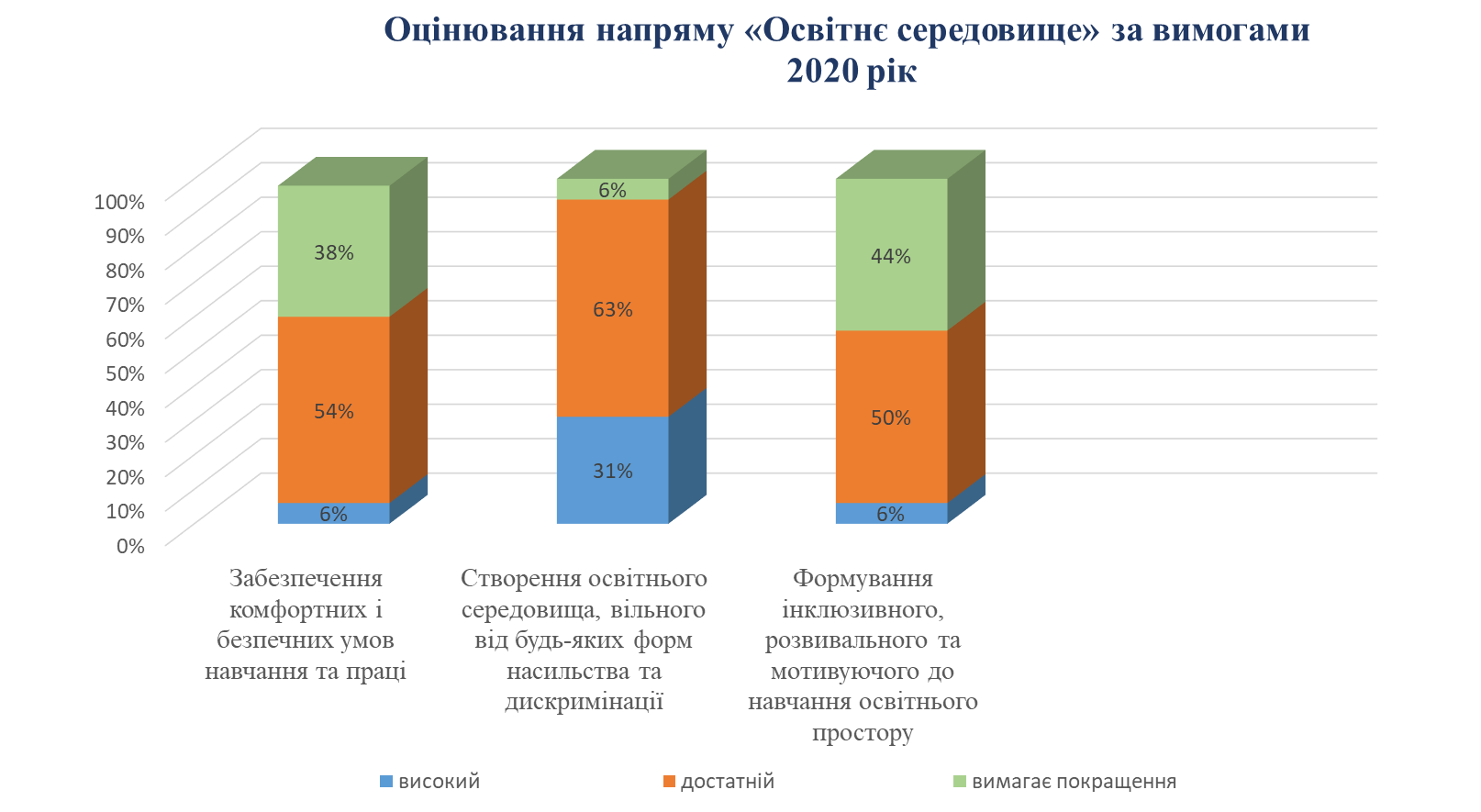 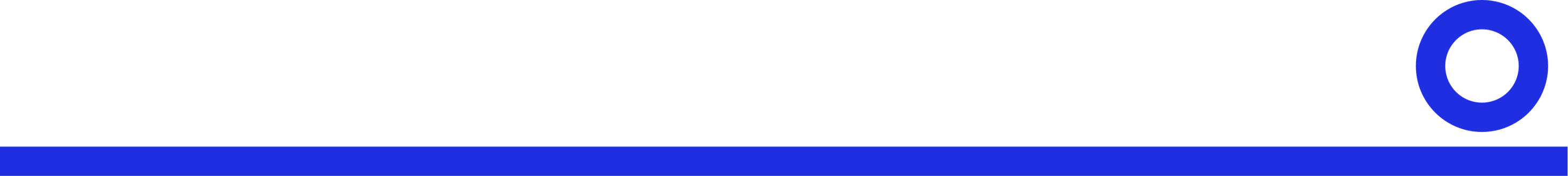 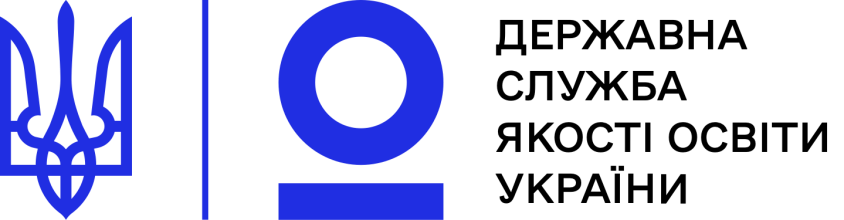 ДОСЯГНЕНН Я ТА ПЕРСПЕКТИВИ:
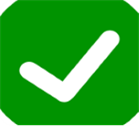 Активна участь у формуванні інклюзивної культури в суспільстві
 Участь у розроблені нормативних документів та ініціювання змін до чинної нормативної бази

Плідна співпраця з інклюзивно-ресурсними центрами, міжнародними організаціями, громадами з питань інклюзії

Плануємо:
Аналіз діяльності органів місцевого самоврядування щодо рівня організації та забезпечення інклюзивного навчання під час вивчення рівня готовності закладів освіти до нового навчального року
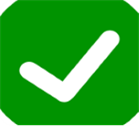 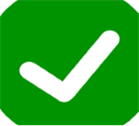 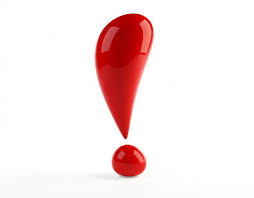 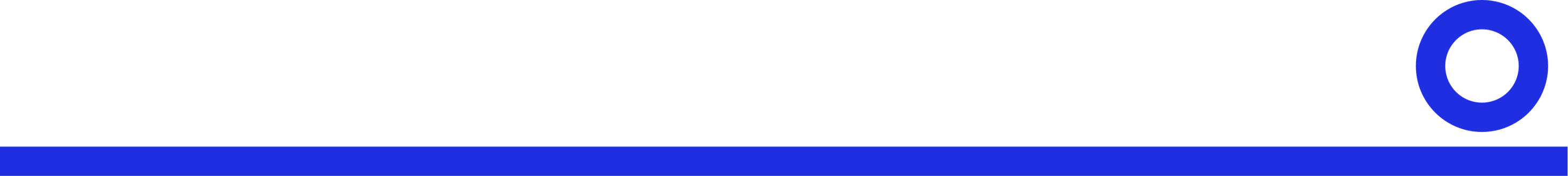 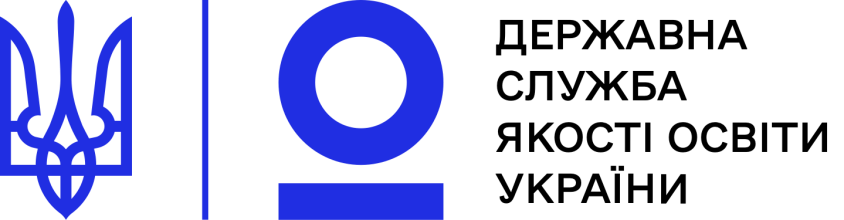 ДЯКУЮ ЗА УВАГУ
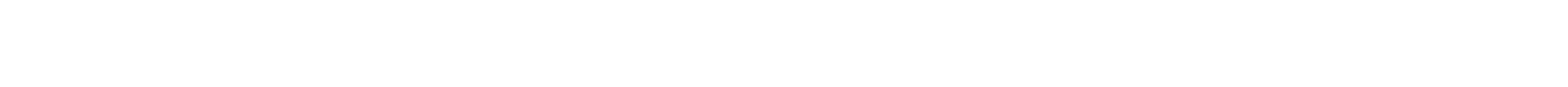 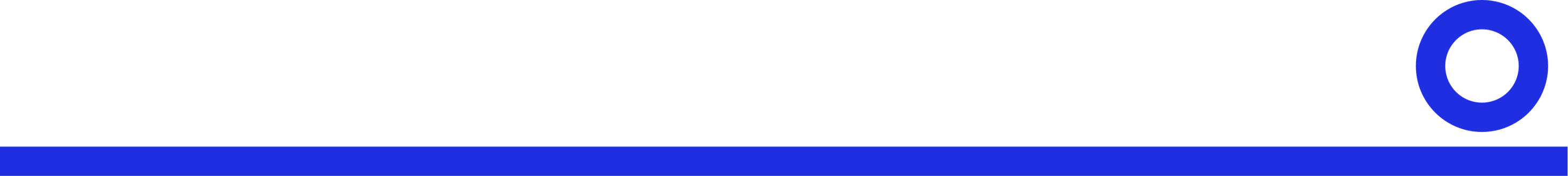 15